TRM 3210 CROSS CULTURAL COMMUNICATIONIN THE TOURISM INDUSTRY
Key Thinkers in Cross-Culture: Part I
Activity
Introduction
Edward T. and Mildred R. Hall;
Monochronic and Polychronic cultures
01
02
03
04
Outlines
Definitions
Edward and Mildred Hall and Greet Hofstede are arguably among the most well-known leading researchers in the field of cross-cultural communication. They have developed much of the theoretical foundation on which cross-cultural analysis has been built.
Definitions
Their key ideas are in many cases complementary and provide a basic theoretical and methodological approach to a clearer understanding of the relationship between culture and communication. This chapter aims to assess their key research and to show how their findings can be applied.
Edward T. and Mildred R. Hall
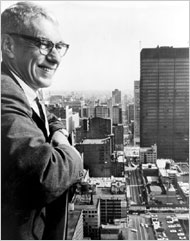 Modern cross-cultural communication studies owe much to the work of the American psychologists Edward T. and Mildred R. Hall.
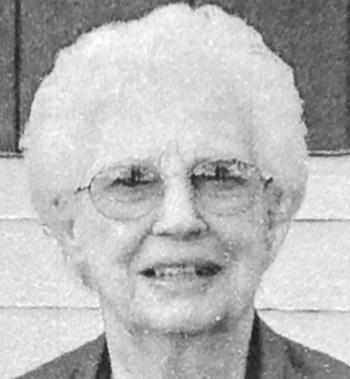 Edward T. and Mildred R. Hall
In particular, they examined the different communication styles used and the impact of behavior on the way in which people do business with those from different cultures. Their research helped establish cross- cultural communication as a research discipline.
Edward T. and Mildred R. Hall
The Halls identified two styles of communication in business, which they called high-context and low-context communication. The importance of context is emphasized as the name given to ‘the quantity of information which surrounds any event’ and is inextricably bound up with the meaning of that event.
Edward T. and Mildred R. Hall
Examples of high-context communicators include the Japanese, Koreans, Arabs and, to some extent, Chinese, but also Italians and other Mediterranean people. 
	These people usually have wide information systems, extensive family and social networks, and are accustomed to being involved in close personal relationships.
Edward T. and Mildred R. Hall
Relationships between individuals in a high-context culture are very often long-lasting. As a result, they are generally less in need in their day- to- day life of much in-depth background. Their style of communication is ‘indirect’ or ‘implicit’, and more importance is given to the spoken than the written word.
Edward T. and Mildred R. Hall
A low-context communicator does exactly the opposite of the high- context communicator. Here people do not assume that everyone has most of the information they require and communication therefore needs to be more explicit.
Edward T. and Mildred R. Hall
The message itself carries meaning, so information and details must be spelt out as the context is less important. The message is clear, direct and detailed so that there can be no mistaking what is intended, as ambiguity is disliked. 
	The Germans, Americans, Dutch, Scandinavians, British, Australians and Canadians set great store by low-context communication.
Edward T. and Mildred R. Hall
They may not need the more elaborate socializing or personal rapport required in high-context cultures. Although marked by clarity, the low-context communicator is often seen as too direct, abrupt and at times even arrogant by high-context communicators.
Edward T. and Mildred R. Hall
Written communication is considered important for low-context communicators. In business, great store is placed, for example, on contracts and minutes of meetings.
Edward T. and Mildred R. Hall
Communication is therefore more explicit, more formalized in the shape of memos, legal documents and written statements. Agreement is generally made in writing and contracts are treated as final once signed by all parties, and are as a result legally binding unless they are challenged or unless alterations are desired.
Edward T. and Mildred R. Hall
The main points of comparison between high-context and low- context communication are summarized in Figure 3.1 below.
Edward T. and Mildred R. Hall
High context					Low context
Examples: Arabs, Japanese, Koreans 			Examples: Americans, Germans, Dutch
Indirect style – can appear ambiguous 		Direct style – can appear abrupt
High use of non- verbal communication 		Less use of non- verbal communication
Comfortable with silence 				Silence causes anxiety
Lower importance of written regulations 		Greater reliance on written documents
Lower attention to detail 				High attention to detail
Close personal relationships 			Personal relationships less important
Importance of oral agreements 			Oral agreements less important
Figure 3.1 Comparison of high- context and low- context communication
Example
	A UK team member working in a Japanese company is given a high context instruction he does not understand. The natural response for the UK team member is to ask the Japanese counterpart to explain or repeat. The Japanese find this request uncomfortable as it suggests he wasn’t clear in the first place. Therefore, he loses ‘face’, or personal dignity, which is very important in Japan.
	What the UK team member should have done was to ‘take the shame’ and to say that it was his/her misunderstanding that was to blame and not the Japanese manager’s perceived lack of clarity. The Halls’ point is that each side adopts its own style of communication without appreciating that there may be a difference which actually causes a communication breakdown.
Monochronic and Polychronic cultures
The Halls’ second conclusion about different cultures working together concerned the organization of time. When they talk of ‘time’, they mean ‘the language of time’. Time can be either sequential, linear or monochronic, or synchronic or polychronic (Hall and Hall, 1990: 18).
Monochronic and Polychronic cultures
Different cultures have different views on the importance of time. A lack of appreciation of these differences by visitors, business people and those in the international community can often cause misunderstanding and, indeed, frustration.
Frustration = irritation
Monochronic and Polychronic cultures
In many Western cultures, the importance of time is enshrined in such sayings as ‘time waits for no man’ and ‘time is money’, hence the development of courses in time management, the emphasis in the 1960s on time and motion studies, and the costing out of time spent by professionals such as lawyers and accountants.
Monochronic and Polychronic cultures
Surprisingly, a person’s efficiency and importance are often measured by the number of hours worked, particularly in excess of the normal working hours. Timetables and punctuality can become almost an obsession.
Monochronic and Polychronic cultures
This is particularly the case with the Germans and the Swiss, although even the British, who are somewhat less time-sensitive, would be happier if their public transport did run on time.
Monochronic cultures
In predominantly monochronic cultures, for example, the English and Germanic-speaking cultures, time is expressed and used in a linear way, being divided into segments and compartmentalized. 
	Time is almost tangible; it is seen as a valuable commodity and is given a monetary value, which can be ‘saved’ or ‘spent’ and which is not to be ‘wasted’ or ‘lost’. It is seen as a scarce resource which cannot be retrieved and therefore must be used to the full and controlled, for example, through schedules and appointments.
Monochronic cultures
Monochronic people are perceived as active, at times even hyperactive, and often appear impatient, with an obvious dislike of being idle. They come to the point quickly with little introductory ‘small talk’ and tend to value quick responses in discussion.
	Spare time or having to wait is seen as time wasted or as frustrating. Time is used as a classification system for organizing both their working life and their social life. As a result, personal organizers, appointment diaries and the like are popular.
Monochronic cultures
The Halls distinguished between monochronic cultures (cultures ruled by the clock, in which everything takes place on time according to agreed schedules and with minimum slippage) and polychronic cultures (cultures in which the activity comes first and the organization of time is re- organized to fit around it). ‘On time’, (monochronic) cultures can run the danger of being in conflict with ‘in time’ (polychronic) cultures.
Polychronic cultures
Polychronic people see time very differently. For them, it is the simultaneous coming together of many things and they place more emphasis on the importance of human relationships than on keeping to deadlines. Time is therefore seen to be a commodity that can be manipulated, stretched or even done away with altogether.
Polychronic cultures
Arabs, Latin Americans, Africans, most Southern Europeans and most Asians tend to be polychronic, although the Chinese and, in particular, the Japanese are much less so. 
	Plans are frequently changed and a lack of punctuality, delays and interruptions are considered commonplace. A time commitment is viewed as an objective to be achieved if possible.
Polychronic cultures
Polychronic cultures use time to build personal relationships and to establish trust between the parties. Time is therefore something that does not always control one’s activities, but can be used flexibly. 
	Time spent in ‘preliminaries’, which Westerners often rather dismissively call ‘small talk’, is of enormous importance and is taken seriously in business before any in-depth negotiation actually takes place.
Polychronic cultures
Polychronic cultures tend to adopt an ‘open door’ policy, where interruptions and the arrival and departure of visitors are commonplace. Appointment times are often not strictly adhered to and business offices have large reception areas where informal discussions can take place, with precedence reserved for family or special clients.
Polychronic cultures
This would have been construed as very impolite, especially as on our first visit to their firm in southern France, we had been taken out to lunch at an expensive restaurant, as this was considered by the company to be very much part of building relationships and mutual trust.
Polychronic cultures
In Asia, time is usually seen as cyclical, with opportunities recurring and re-presenting themselves, not as ‘once-only’ situations. This cyclical approach permits contemplation and further consideration, as opposed to pressure for quick decisions, and owes much to the teachings of Confucius.
Polychronic cultures
However, the different attitudes towards time cannot simply be described as an East/West split. The Chinese, for example, although mainly monochronic, do have a flexible attitude towards time. They do not like to be rushed into making a decision, but prefer to spend time on reflection. They also have a keen sense of the importance of time to other people and place a high value on punctuality.
Polychronic cultures
The Japanese spend considerable time and effort in building up trust, forming relationships and considering all the implications of a business proposal. Time is allocated to a formal, almost ritualistic, series of actions, each of which forms an essential part of the traditional procedure, for example, the presentation of the business card, the ‘meishi’, the tea ceremony and the patient unfolding of negotiations step by step.
Polychronic cultures
The common behaviour patterns identified by the Halls in monochromic and polychronic cultures can be summarized as follows.
Figure 3.2 Summary of Monochronic and Polychronic cultures (adapted from Hall and Hall, 1990: 15)
Polychronic cultures
The Halls also considered that cultures may be oriented towards different time dimensions:
Polychronic cultures
1. Past- oriented cultures: 
	These are very much concerned with their past history and their traditions, which they revere and maintain. 
	They show respect for their ancestors, predecessors and older people. Events are viewed in the context of their traditions and history. France and the UK are, to a large extent, examples of this type of culture, as are India and other Asian cultures.
Polychronic cultures
2. Present- oriented cultures: 
	Activities and enjoyment of the moment are considered to be of the greatest importance. There is less emphasis on future planning. Events are viewed in terms of their contemporary impact and the emphasis is on the ‘here and now’. Australia is a good example of this type of culture.
Polychronic cultures
3. Future-oriented cultures: 
	These focus on the future, with much planning and thinking about prospects and potential. They show great interest in youth and future potential. The present and past are used and exploited for future advantage. The USA is a good example.
Polychronic cultures
Cultures such as the French and the British tend to place great emphasis on their traditions and cultural heritage. These cultures seek examples from the past to better understand the present and to make decisions about the future. 
	Future-oriented cultures, such as the USA, are more likely to interpret present actions in terms of their future effects. The American view of the future, at least in the short term, is that it can be controlled by individuals through personal achievement and effort.
Polychronic cultures
Figure 2.3 High- context and low- context dimensions
Example
	A British firm was negotiating with an Italian supplier to tender for a Swedish client. The monochronic British and Swedish companies complained about late deliveries, laxity in responding to emails and written requests for information on the part of the Italians. The Italians complained that their British and Swedish counterparts were distant and unfriendly and that their communications were lacking in respect and courtesy; moreover, they always delivered ‘in time’ if not always at the scheduled time agreed. The result was confusion on the Swedish side and frustration on the part of the British and the Italians, eventually leading to a breakdown in the agreement. 
	The situation could have been resolved if the Italians had paid more attention to acknowledging emails, making sure the ‘paper trail’ of correspondence was maintained and advising of any slippage in delivery ahead of time. The British, on the other hand, needed to work harder at creating a personal relationship with their supplier, use the phone more and explain the problems with the Swedish client to obtain the loyalty of the supplier and the commitment to timely delivery.
Conclusion
High Context
	A high-context culture relies on implicit communication and nonverbal cues. In high-context communication, a message cannot be understood without a great deal of background information. (Long-term relational building)
Low Context
	A low-context culture relies on explicit communication. In low-context communication, more of the information in a message is spelled out and defined. (Short-term relationship building)
Conclusion
Monochronic culture 	
	Time is money. Focus on their work, Time Management, Accomplishment, based on themselves
Polychronic culture 	
	Time is flexible, multitask, interpersonal harmony, Thai style